Open Records Act Compliance Update
Finance and Executive Committee
March 30, 2022

Kristen Denius 
Chief Transparency Officer
Public Record Requests to the City of Atlanta
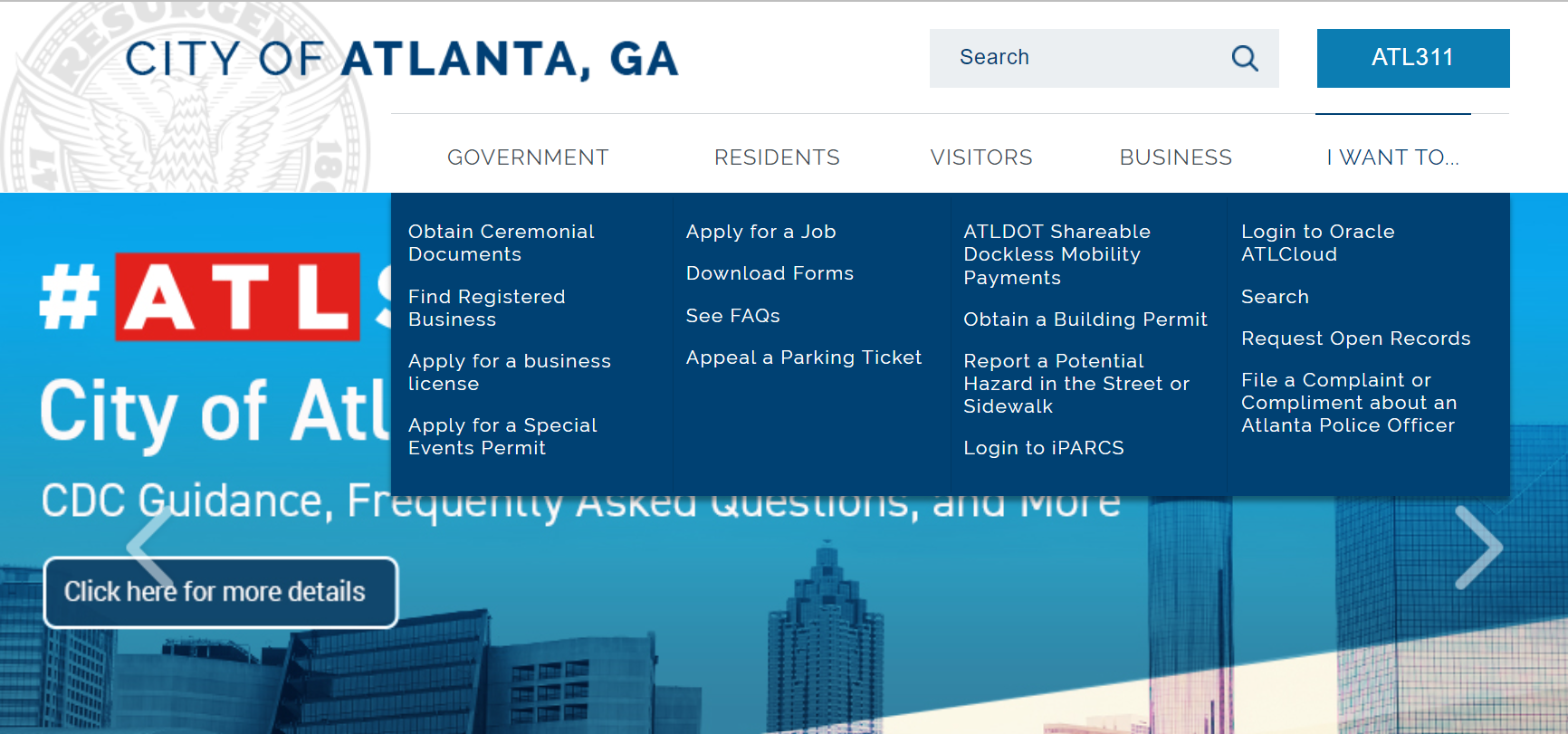 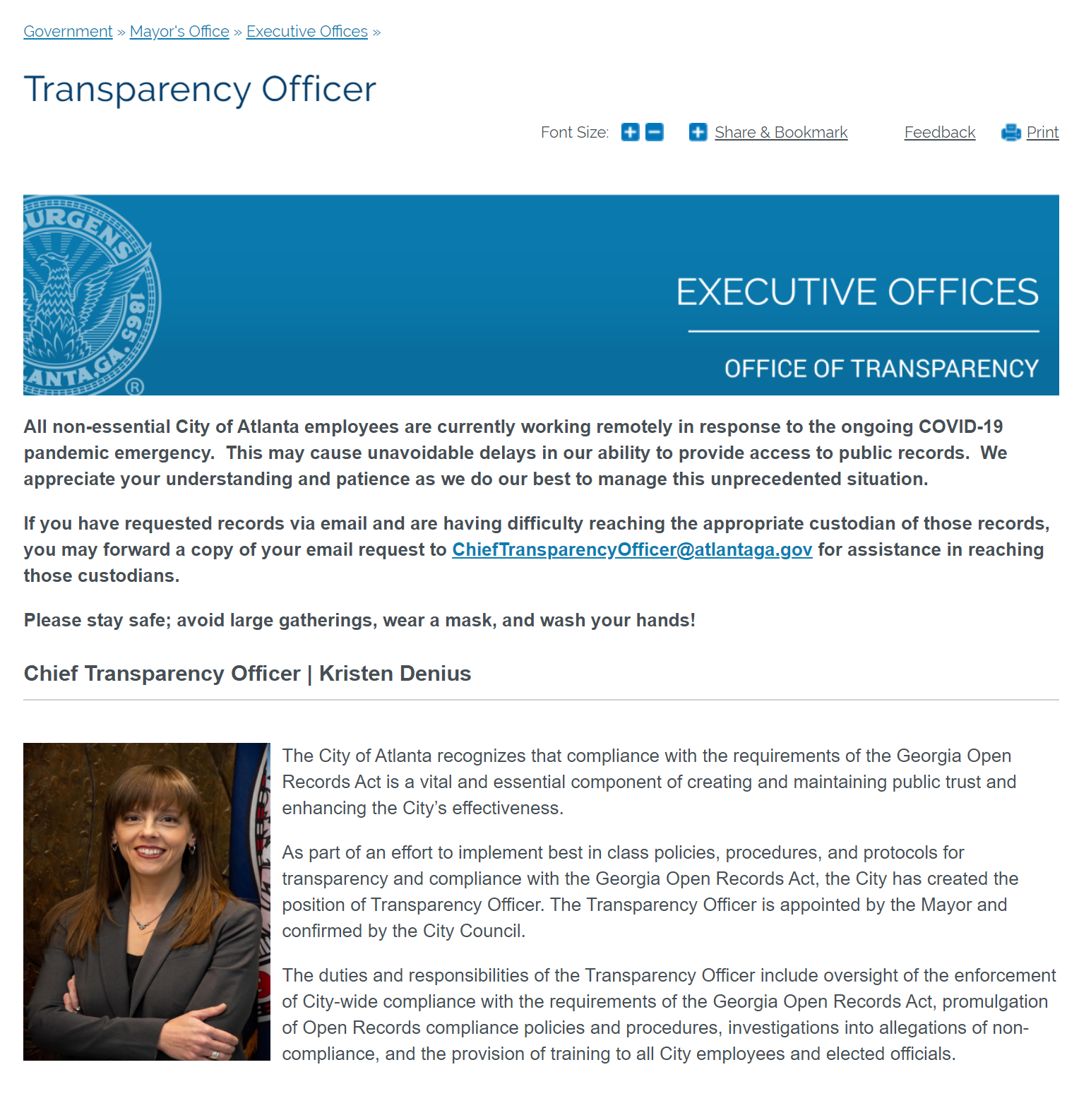 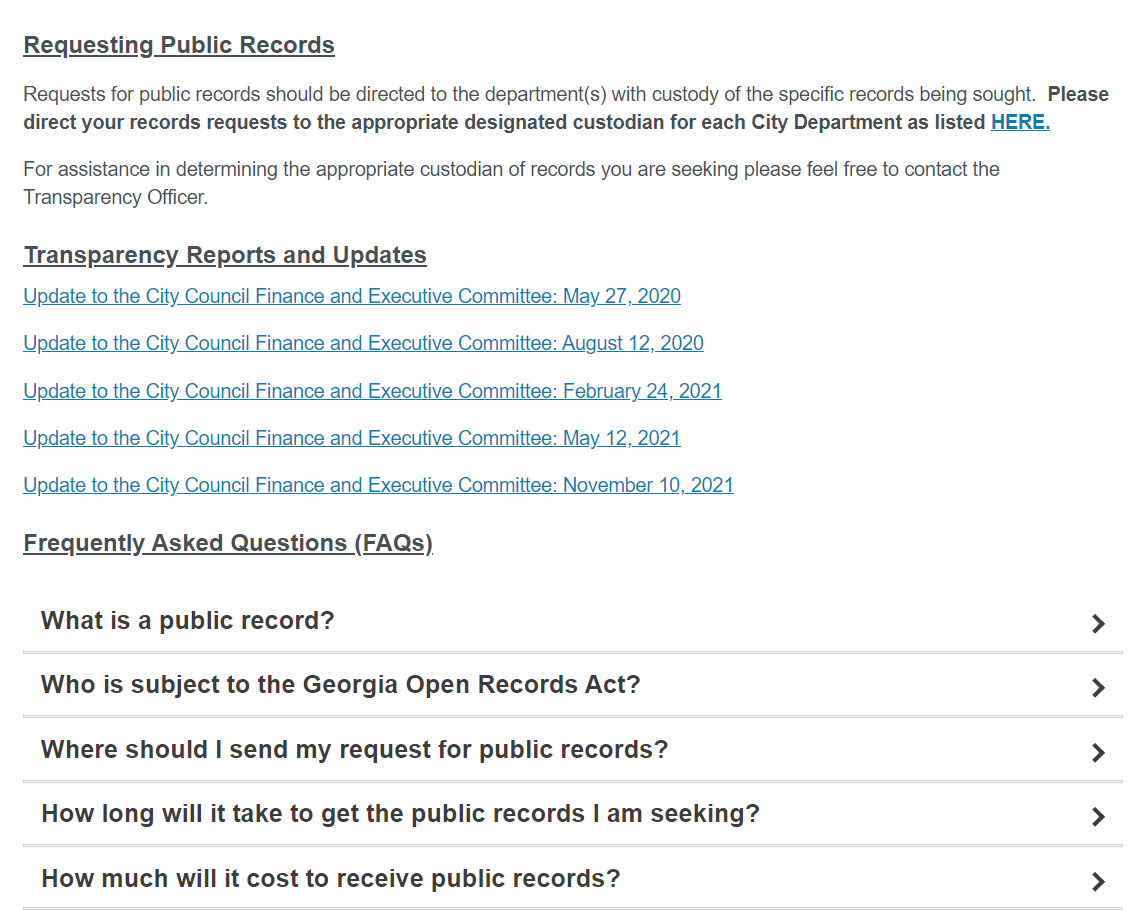 Link opens a page with an alphabetic listing of City departments and the contact information for the designated open records officer for each.  Contact information includes email, e-Fax, and telephone number.
Will be updated to add a link to a copy of this presentation.
Clicking on each arrow drops down an answer to that question.
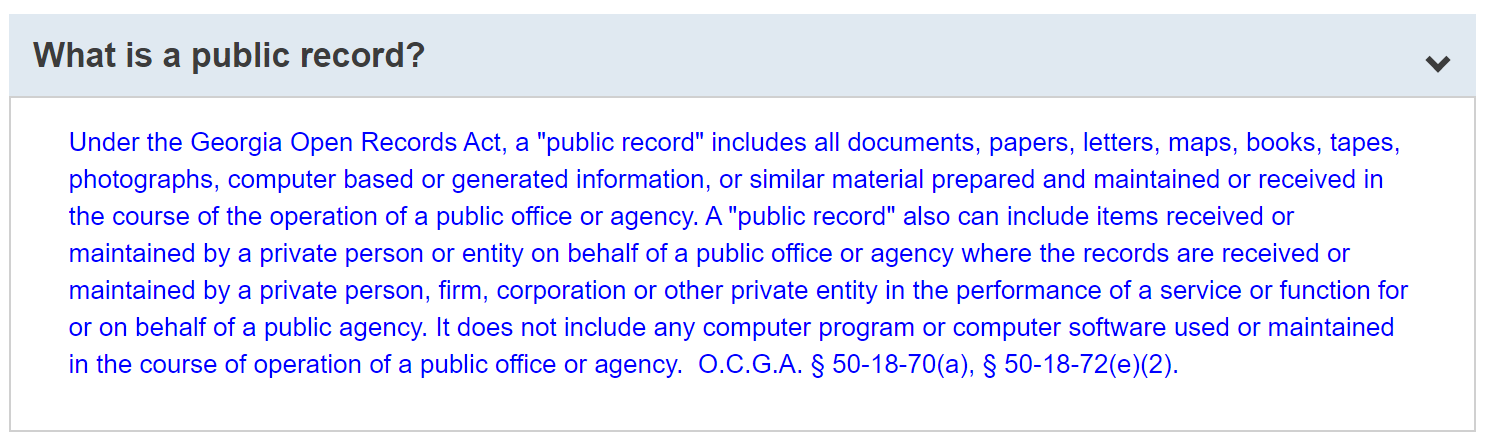 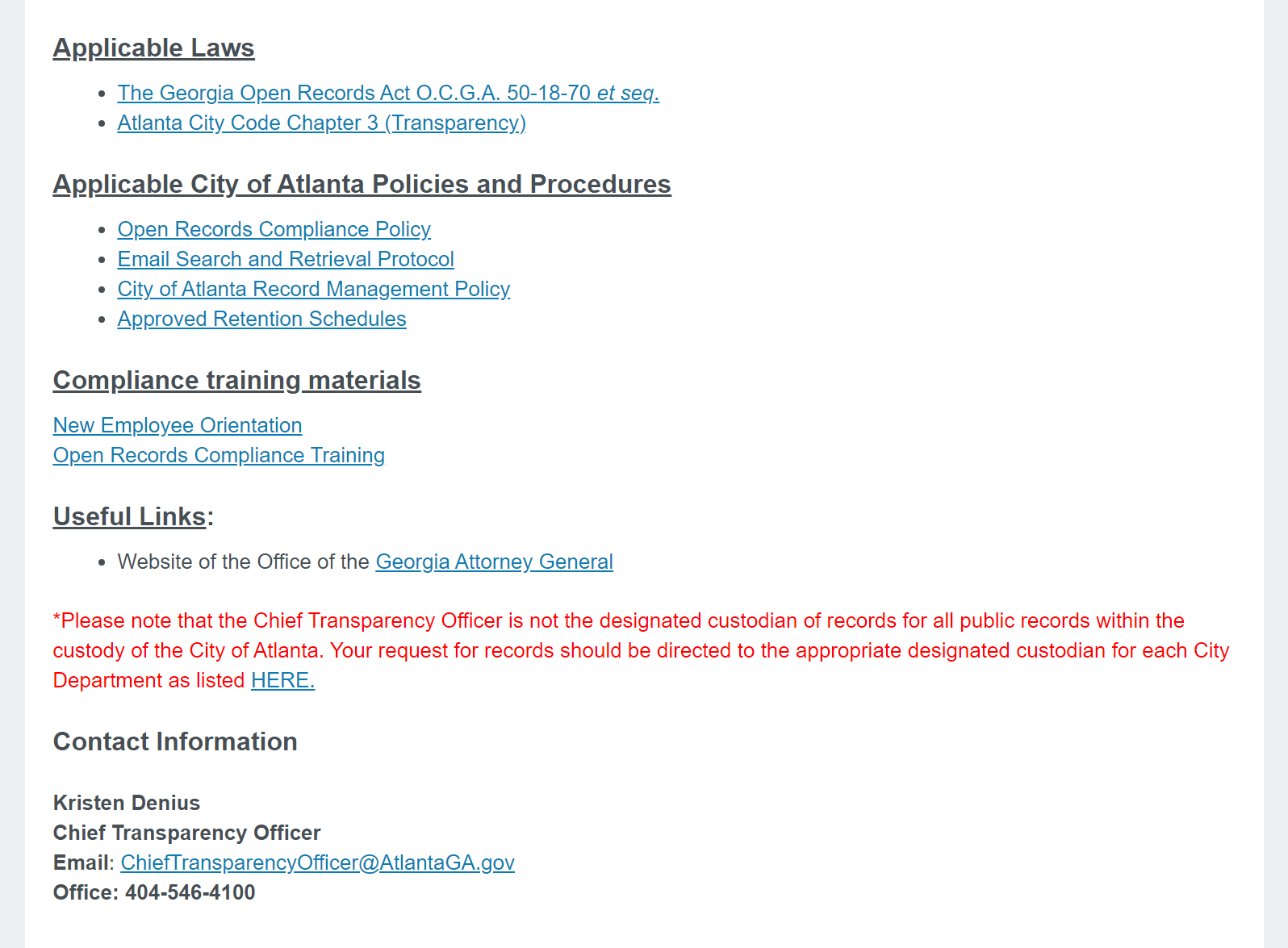 Link to City-wide compliance policy
Link to email search and retrieval protocol
Additional link to the alphabetized list of department open records contacts
Open Records Management Software Procurement Project Update
Goals for FOIAXpress Software Implementation
Compliance with Atlanta City Code Section 3-31(4):
Sec. 3-31. - City of Atlanta open records website.
The city shall create and maintain a website dedicated to open records compliance, which shall include, but not be limited to:
(1)The name and contact information for the transparency officer and any assistant transparency officers;
(2)A list of all designated city records custodians and city records coordinators;
(3)Contact information, both telephone number and email, for all designated city records custodians and city records coordinators;
(4)An online form or portal for submitting a request for open records;
(5)A link to the most current open records policies and procedures as promulgated by the transparency officer;
(6)A copy of the city's internal Georgia Open Records Act compliance training materials;
(7)A link to the city hotline email and telephone number for reporting alleged violations of the Georgia Open Records Act;
(8)A link to the city's records retention schedule;
(9)A link to the website of the Georgia Attorney General's Office.
(10)Frequently asked questions related to requesting and receiving open records; and
(11)Copies of any reports, assessments, or evaluations generated by the transparency officer.
Streamline the process for submission of public record requests, including via an online portal.
Standardize the procedures for responding to requests.
Allow for online payment of fees for records where applicable.
Allow for the tracking of request status by a requester and the sending of automatic status updates.
Allow for access to responsive records through the portal.
Allow for internal tracking of requests and deadline reminders.
Audit log of all system activities to allow analysis of compliance and establishment of performance metrics.
Reading Room of previously provided records.
Open Records Compliance Training
Open Records Compliance Training is now a module in the New Employee Orientation virtual training program.
Self-paced online training module for annual training of all employees is anticipated to be available in June/July 2022.
Targeted training available on demand, either in-person or virtually.
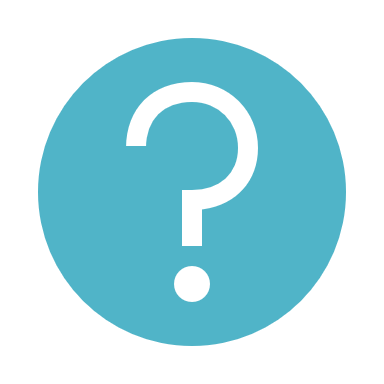 Questions